Describing me and others
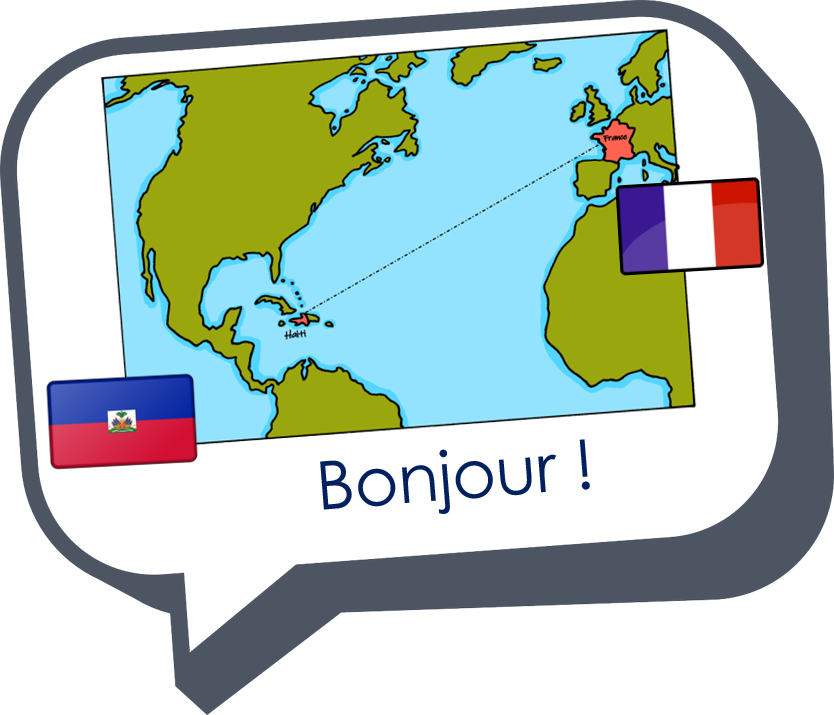 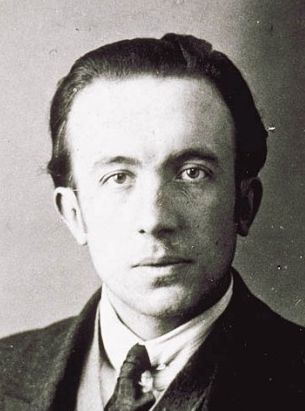 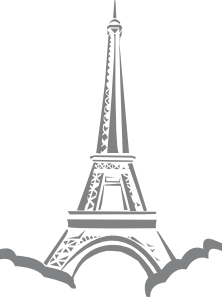 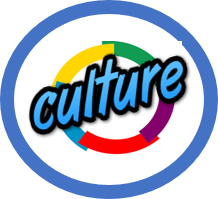 vert
Follow ups 1-5
Term 3 Week 12
[Speaker Notes: Artwork by Steve Clarke. Pronoun pictures from NCELP (www.ncelp.org). All additional pictures selected from Pixabay and are available under a Creative Commons
license, no attribution required.

Phonics:  revisit several SSC
Vocabulary: ce, cet, cette [12] escalier [3705] oiseau [2435]
Revisit 1: vouloir [57] je veux, tu veux, il/elle veut [57] 
Revisit 2: côté [123] piscine [>5000]  stade [1967] théâtre [1701] loin [341] près [225] de2 [2] 
Londsale, D., & Le Bras, Y.  (2009). A Frequency Dictionary of French: Core vocabulary for learners London: Routledge.

The frequency rankings for words that occur in this PowerPoint which have been previously introduced in these resources are given in the SOW and in the resources that first
introduced and formally re-visited those words. 
For any other words that occur incidentally in this PowerPoint, frequency rankings will be provided in the notes field wherever possible.]
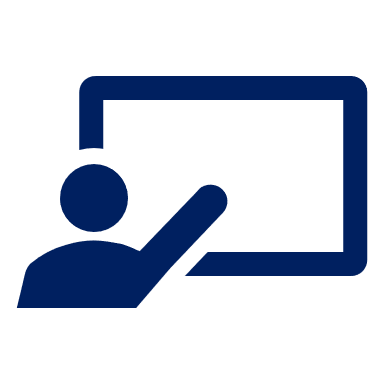 le nid - nest
renverser – to overturn
le tapis – carpet
Follow up 1
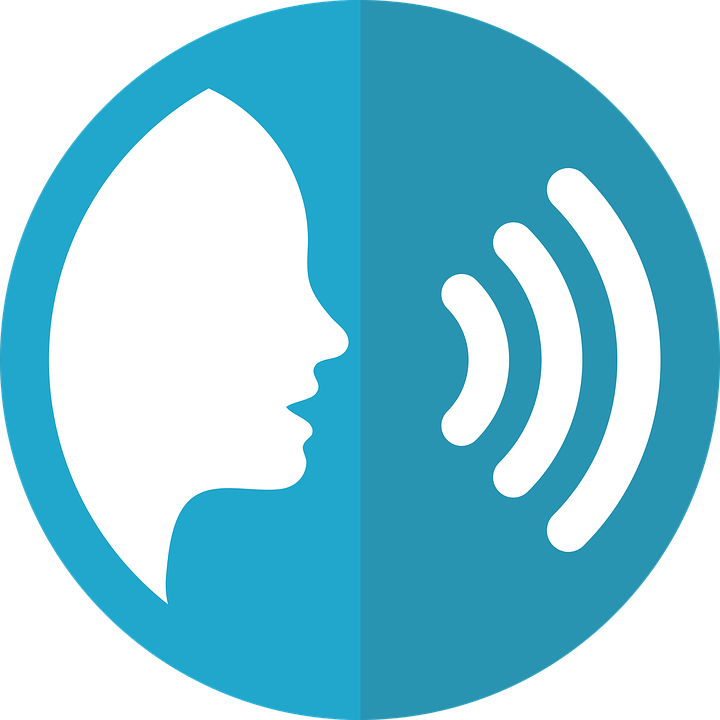 Lis avec ton/ta partenaire.
prononcer
Dans Paris il y a une rue;
L'oiseau renversa l'œuf;
L'œuf renversa le nid;
Dans cette rue il y a une maison;
d’une façon triste🙁
Le nid renversa la cage;
Dans cette maison il y a un escalier;
d’une façon joyeuse 😊
La cage renversa le tapis;
Dans cet escalier il y a une chambre;
lentement 🐌
Le tapis renversa la table;
Dans cette chambre il y a une table;
rapidement 🌠
La table renversa la chambre;
Sur cette table il y a un tapis;
à voix basse 🤫
La chambre renversa l'escalier;
avec une voix d’abeille 🐝
Sur ce tapis il y a une cage;
L'escalier renversa la maison;
Dans cette cage il y a un nid;
d’une façon … - in a … way
lentement – slowlyà voix basse – quietly(la ) voix – voice(l’) abeille - bee
la maison renversa la rue;
Dans ce nid il y a un œuf,
la rue renversa la ville de Paris.
Dans cet œuf il y a un oiseau.
[Speaker Notes: Timing: 5 minutes

Aim: to practise read aloud in pairs, including different tones of voice; to continue familiarising pupils with the poem.

Procedure: 
Ensure pupils understand the different ‘tone’ options.
Pupils take turns to read a line of the poem each, in pairs.

Frequency of unknown words and cogates:nid [>5000] renverser [2079] tapis [3783]]
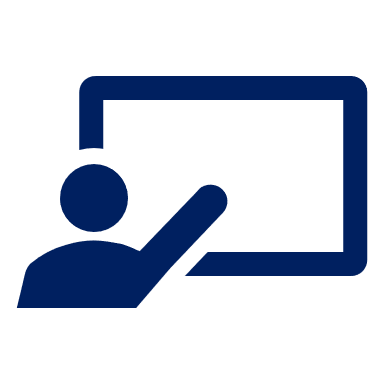 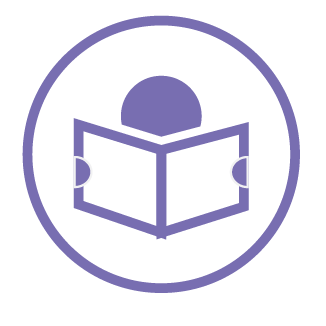 Follow up 2
Écoute. Organise les cartes dans le bon ordre.
Dans Paris il y a une rue;
lire
Dans cette rue il y a une maison;
Dans cette maison il y a un escalier;
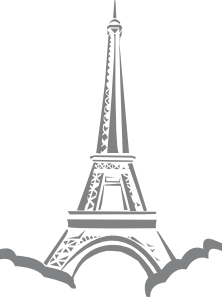 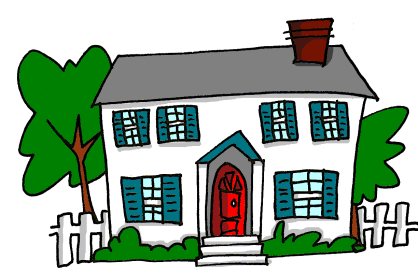 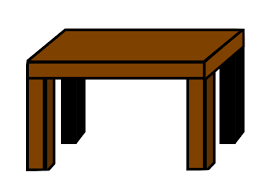 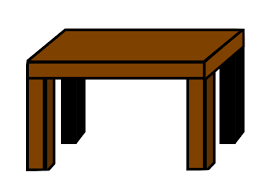 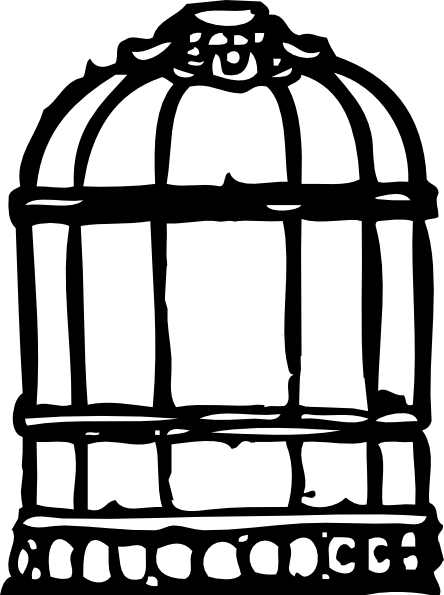 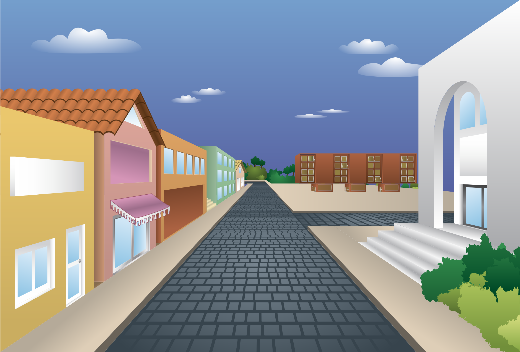 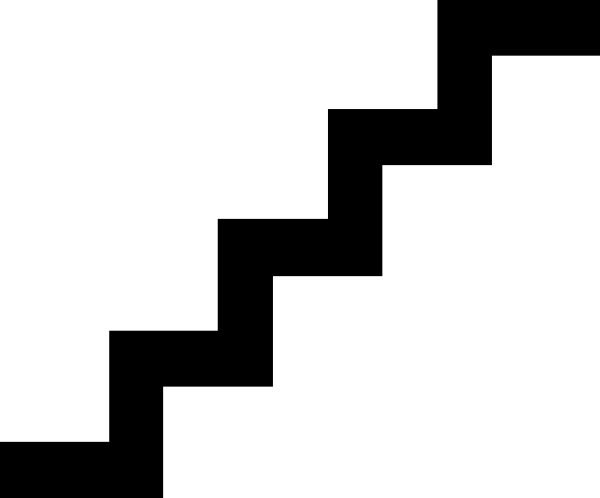 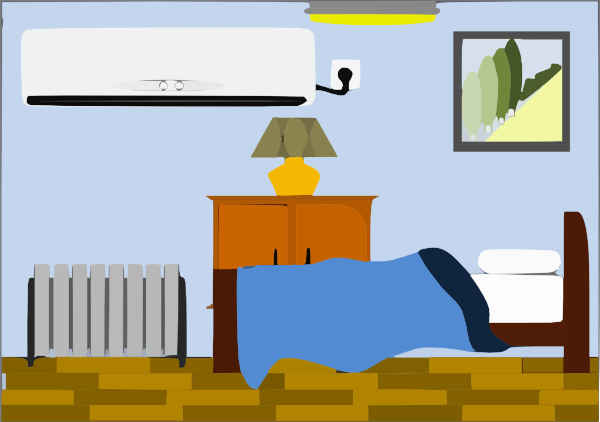 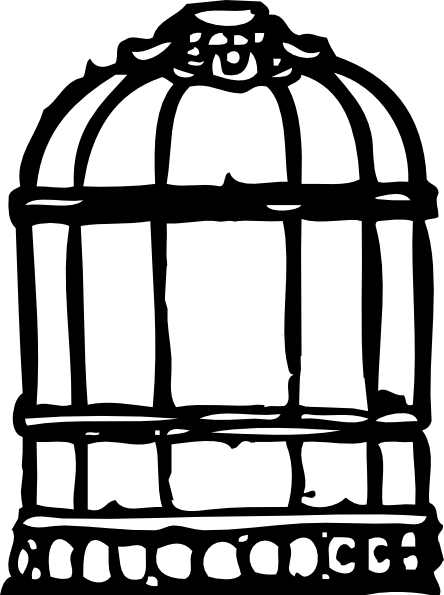 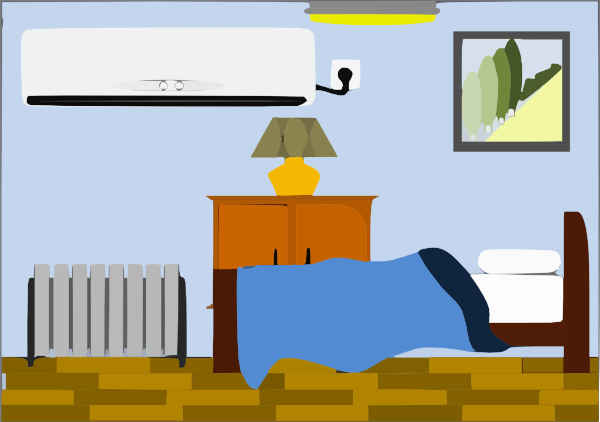 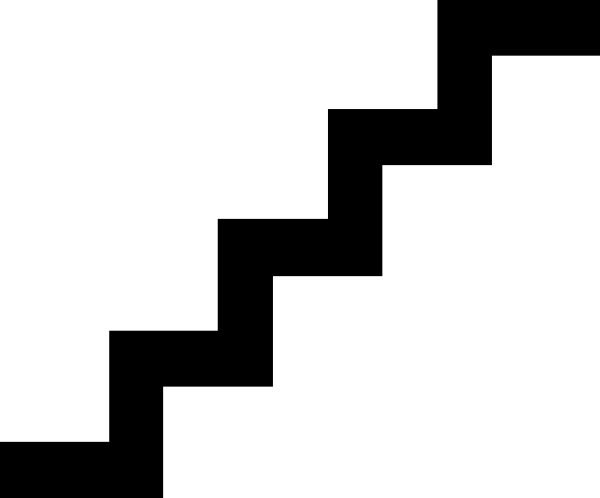 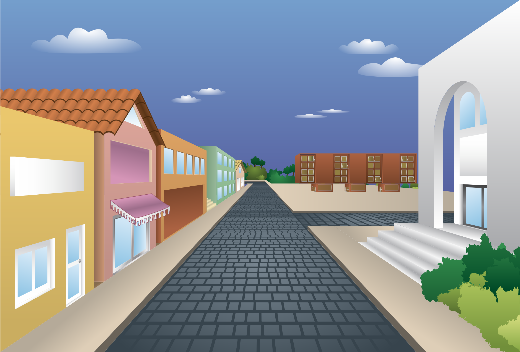 Dans cet escalier il y a une chambre;
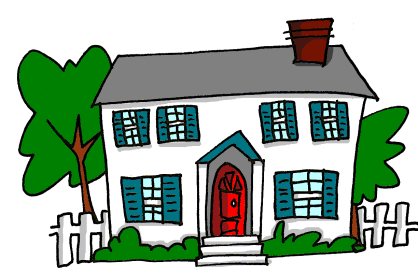 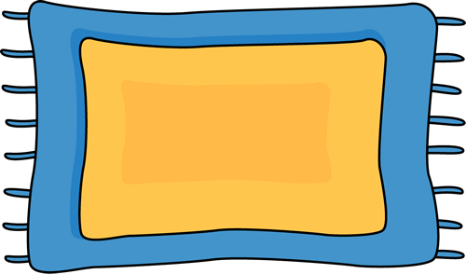 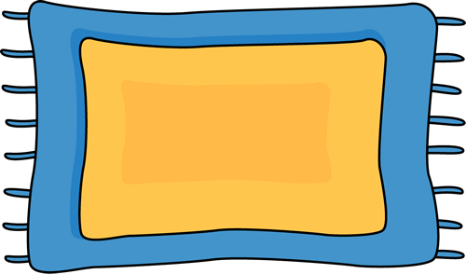 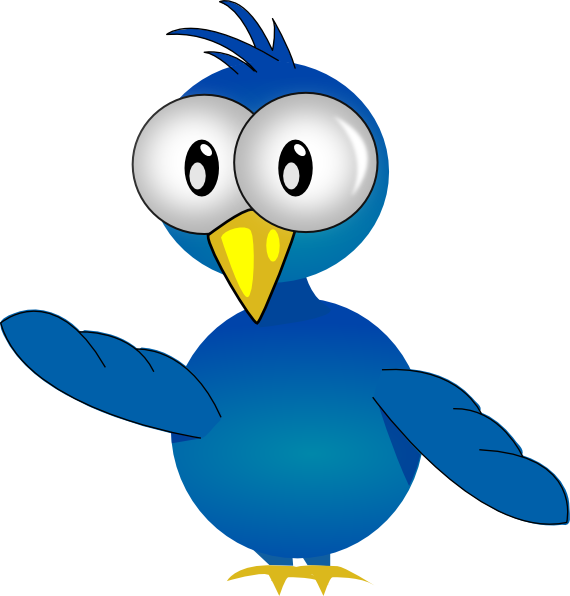 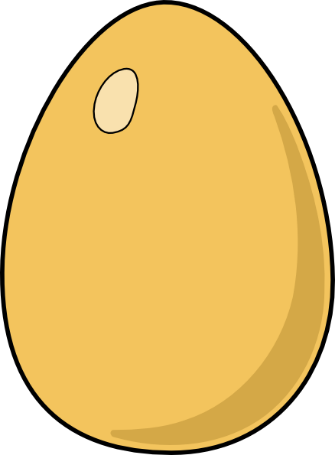 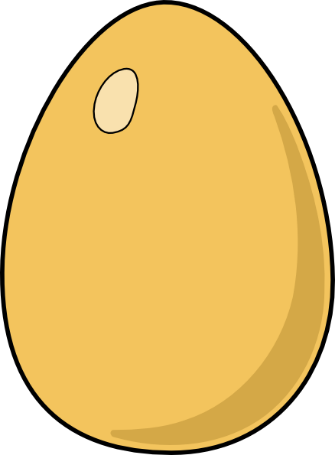 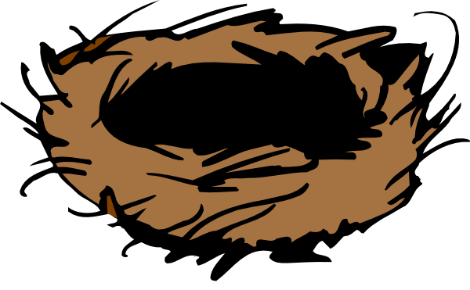 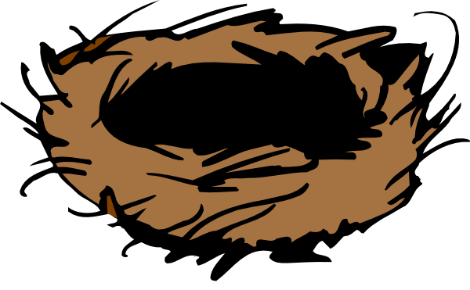 Dans cette chambre il y a une table;
Sur cette table il y a un tapis;
Sur ce tapis il y a une cage;
Dans cette cage il y a un nid;
Dans ce nid il y a un œuf,
le nid - nest
renverser – to overturn
le tapis – carpet
Dans cet œuf il y a un oiseau.
[Speaker Notes: Timing: 8 minutes (2 slides)

Aim: to practise listening and reading lines from the poem, connecting the words with meaning.

Procedure: 
Click to bring up the first line from the poem. (Either read aloud or play with audio).
Pupils respond by selecting the cards that represent the meaning of that line.
Click to bring up the cards to confirm the answers.
Continue with the rest of the poem.

Frequency of unknown words and cogates:nid [>5000] renverser [2079] tapis [3783]]
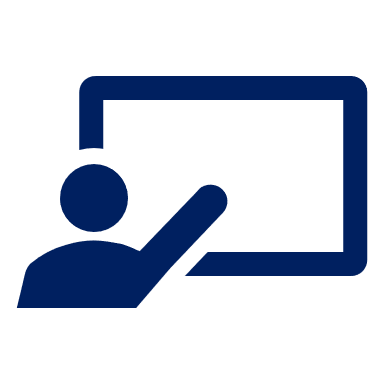 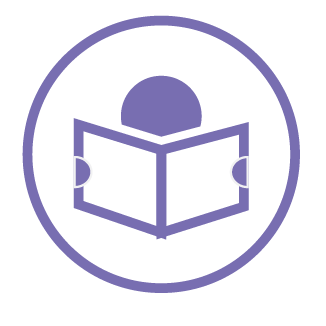 Follow up 2
Écoute et lis le poème.
C’est quelle carte ?
L'oiseau renversa l'œuf;
lire
L'œuf renversa le nid;
Le nid renversa la cage;
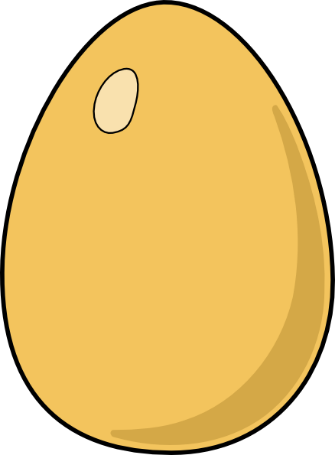 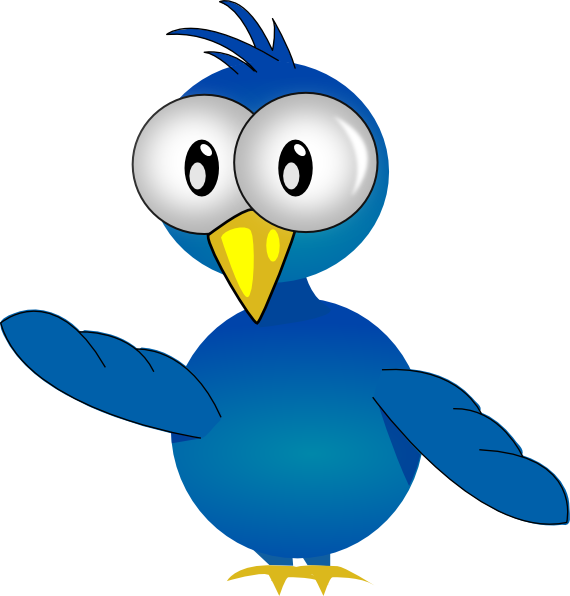 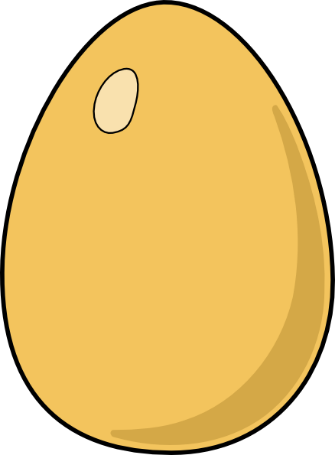 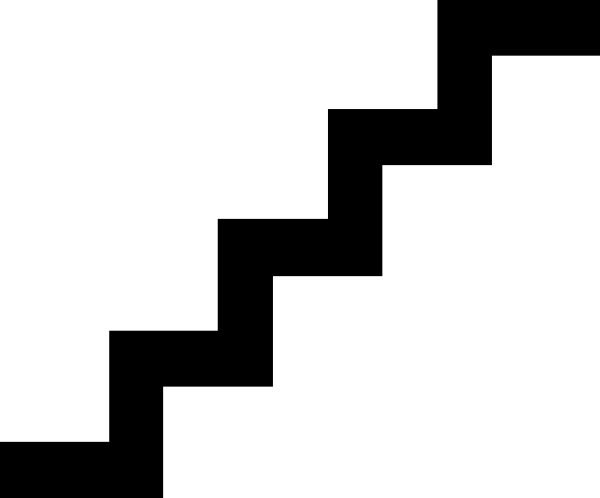 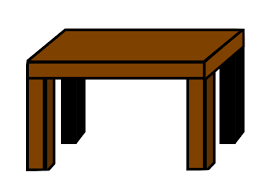 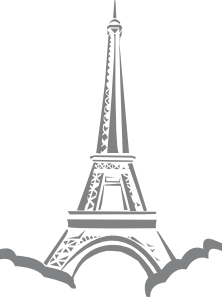 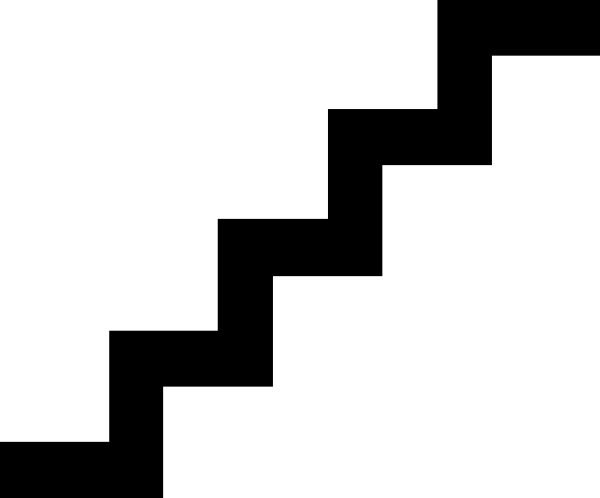 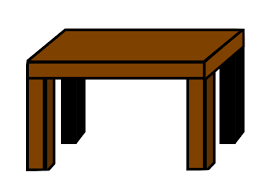 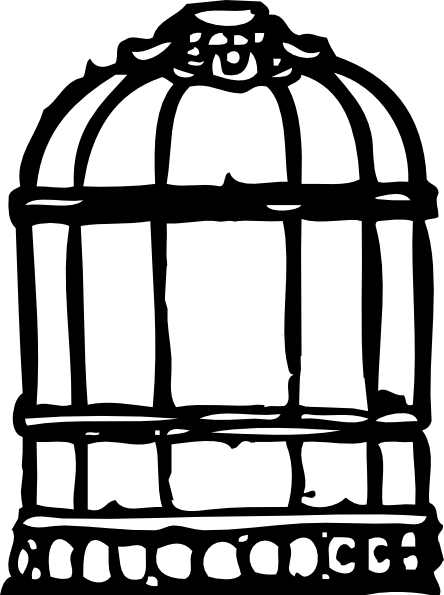 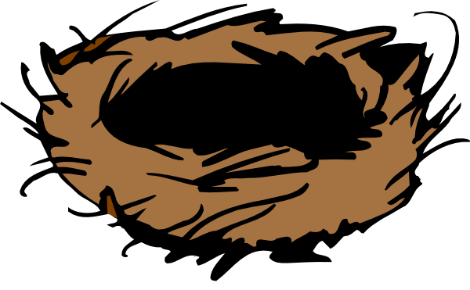 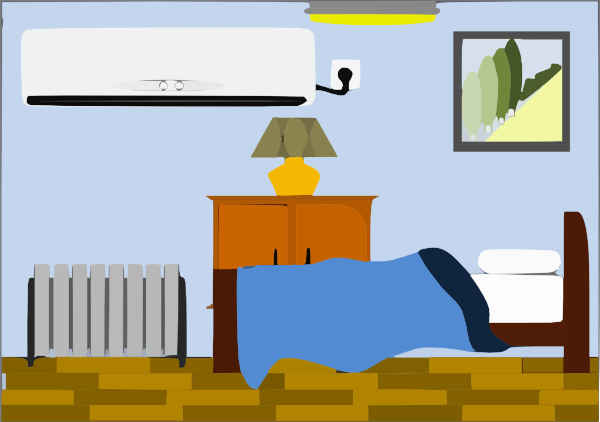 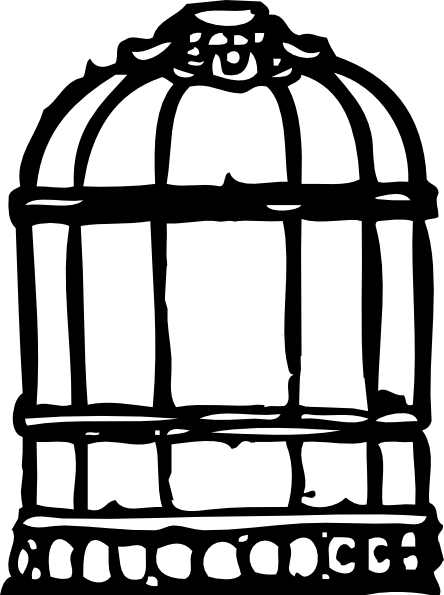 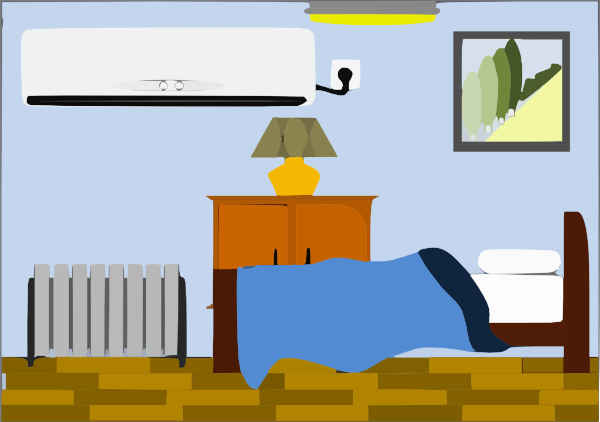 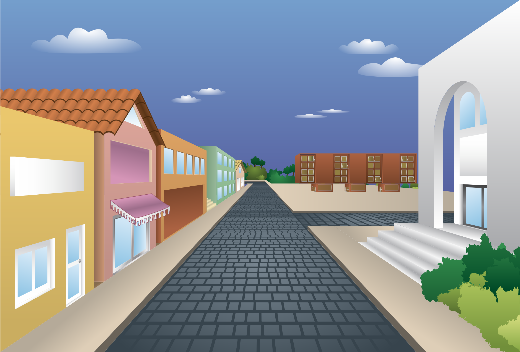 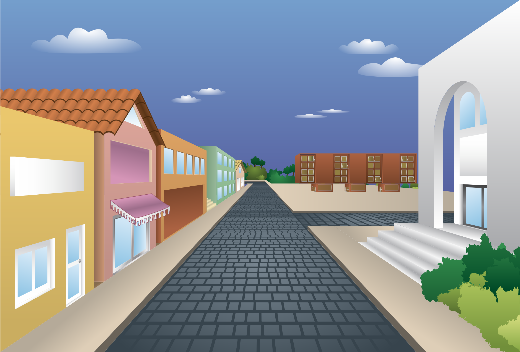 La cage renversa le tapis;
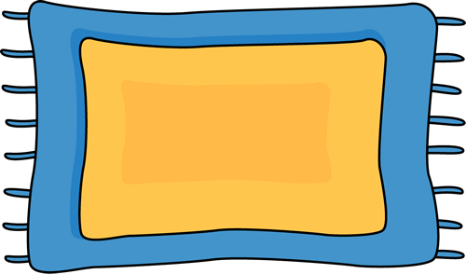 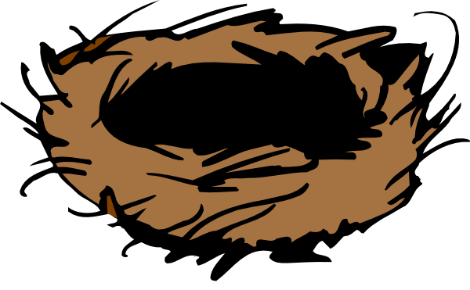 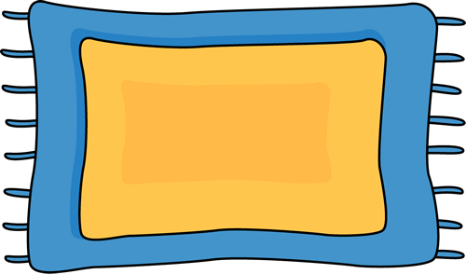 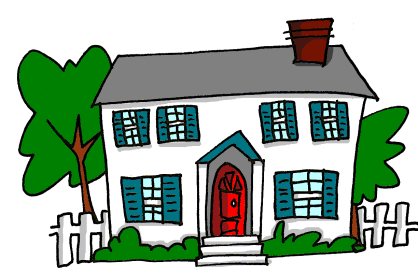 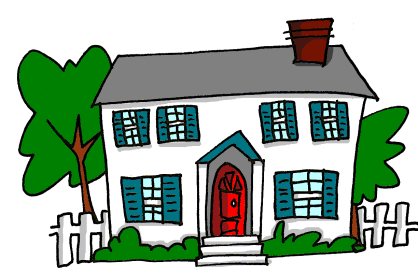 Le tapis renversa la table;
La table renversa la chambre;
La chambre renversa l'escalier;
L'escalier renversa la maison;
la maison renversa la rue;
le nid - nest
renverser – to overturn
le tapis – carpet
la rue renversa la ville de Paris.
[Speaker Notes: [2/2]
Frequency of unknown words and cogates:nid [>5000] renverser [2079] tapis [3783]]
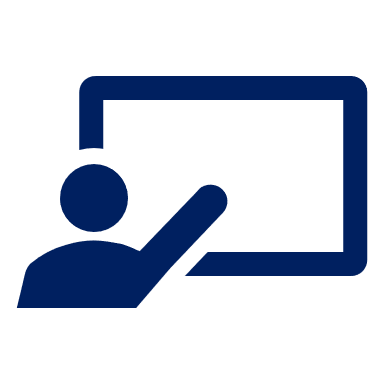 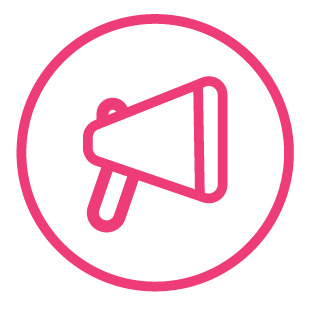 Parle en français.
.
Follow up 3
cards
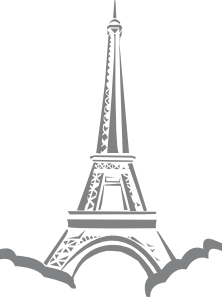 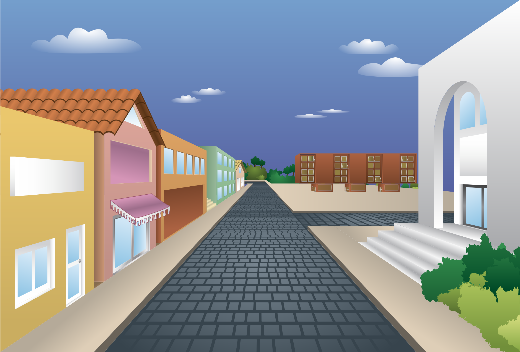 une rue
Paris
Dans __________ il y a ___________;
parler
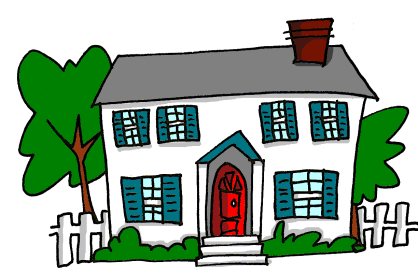 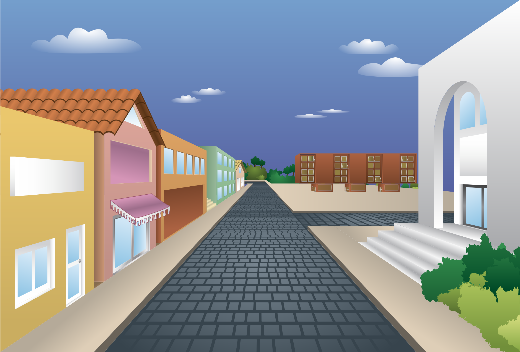 une maison
rue
Dans cette ___________ il y a _________________;
60
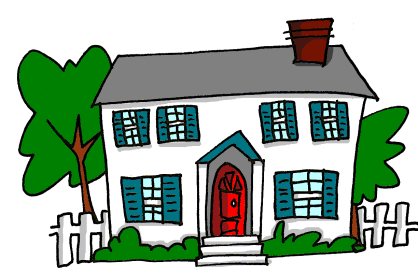 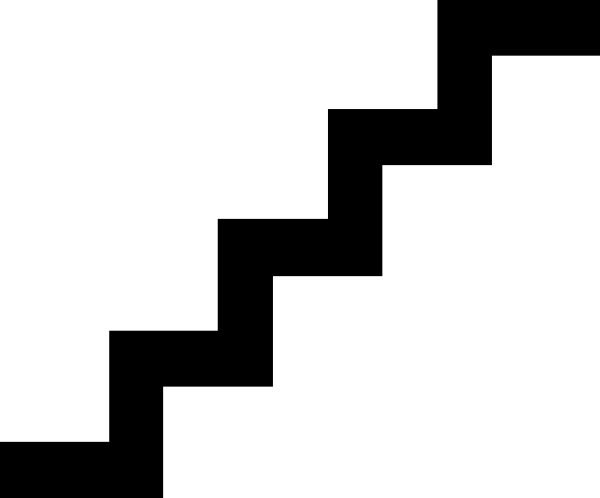 un escalier
maison
Dans cette ___________ il y a ________________;
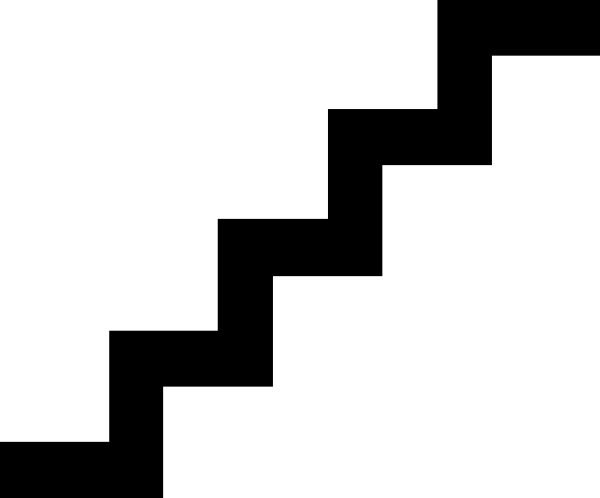 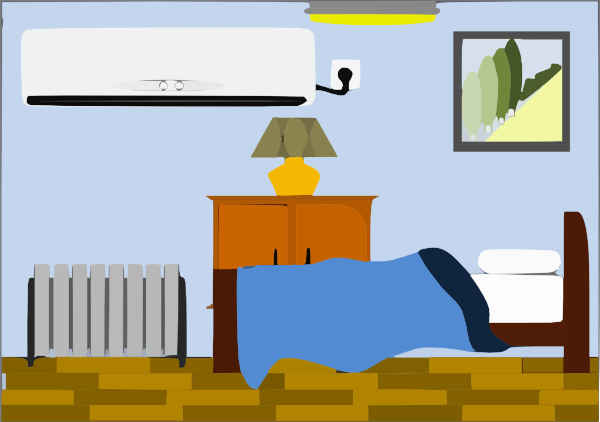 une chambre
escalier
Dans cet ____________ il y a __________________;
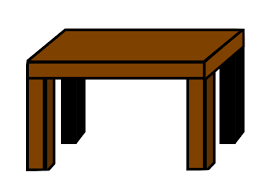 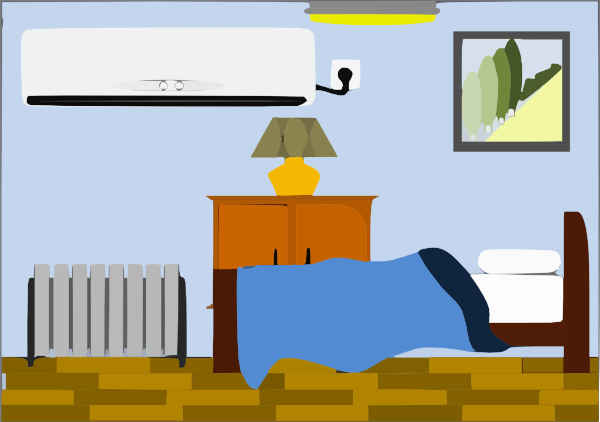 chambre
une table
Dans cette ___________ il y a ______________;
S
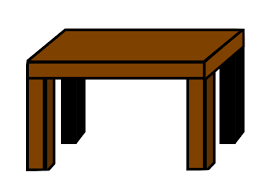 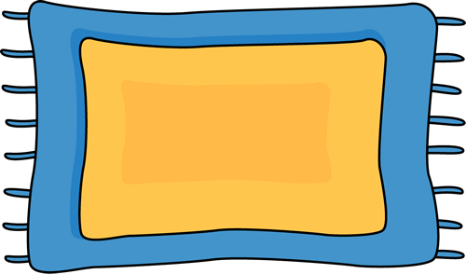 table
un tapis
Sur cette ___________ il y a _______________;
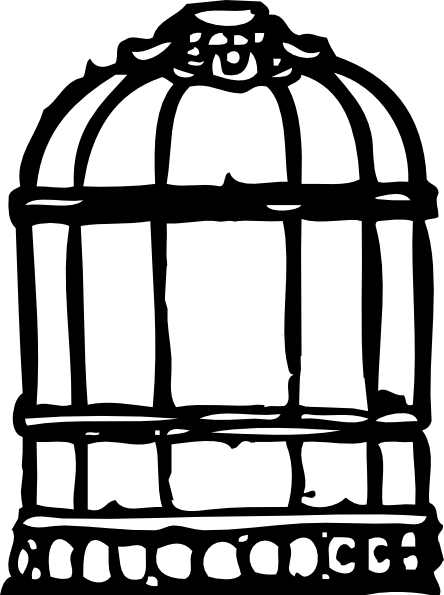 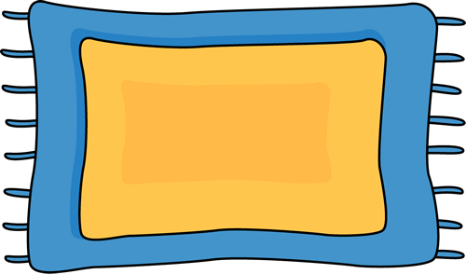 une cage
tapis
Sur ce ____________ il y a ____________;
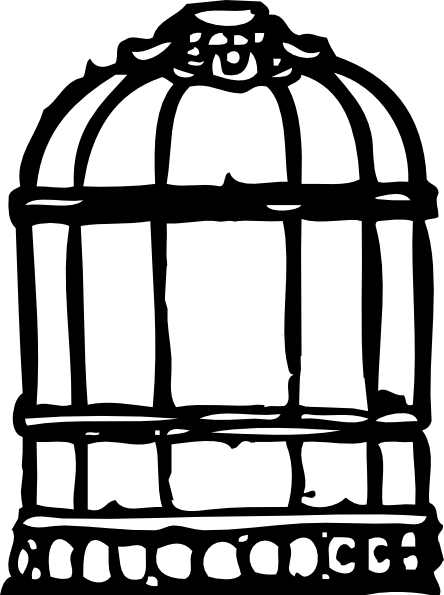 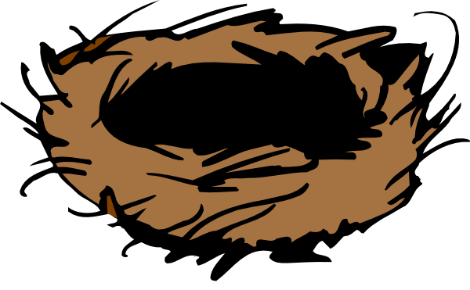 un nid
cage
Dans cette ____________ il y a ____________;
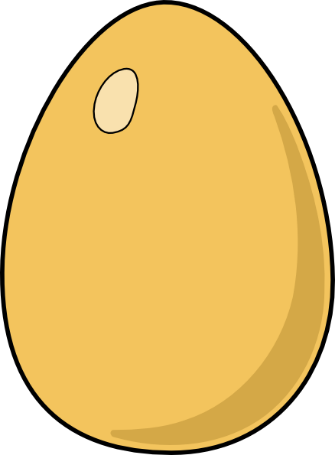 0
un œuf
nid
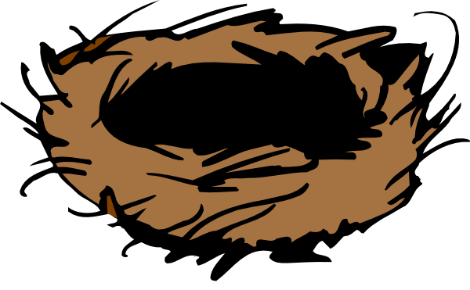 Dans ce__________il y a _______________;
le nid - nest
renverser – to overturn
le tapis – carpet
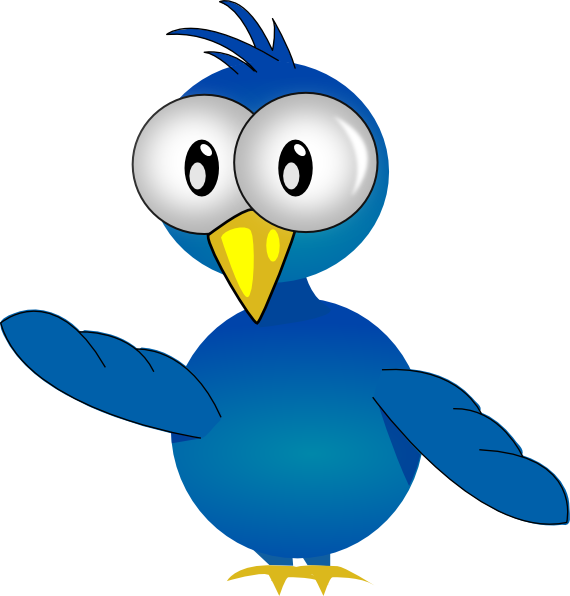 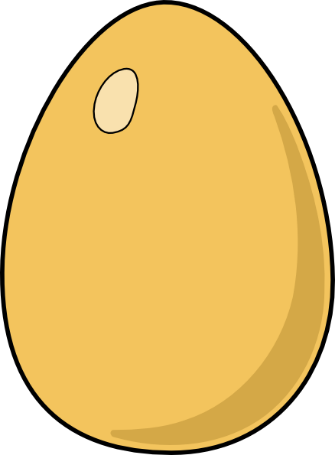 œuf
un oiseau
DÉBUT
Dans cet ___________ il y a ____________.
[Speaker Notes: Timing: 5 minutes 

Aim: to practise spoken recall of the words from the first half of the poem.

Procedure:1. Start the timer. Pupil A reads the first sentence.
2. Pupil B listens. 
3. They swap roles till the end of the poem.

Frequency of unknown words and cogates:nid [>5000] renverser [2079] tapis [3783]]
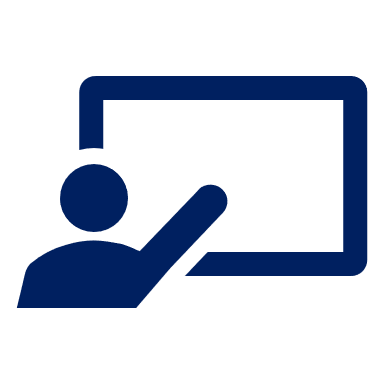 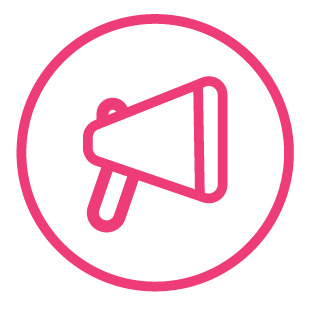 Récite le poème de mémoire.
.
Follow up 4
cards
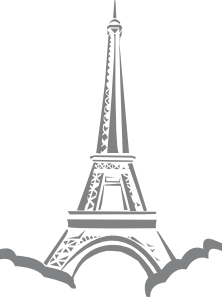 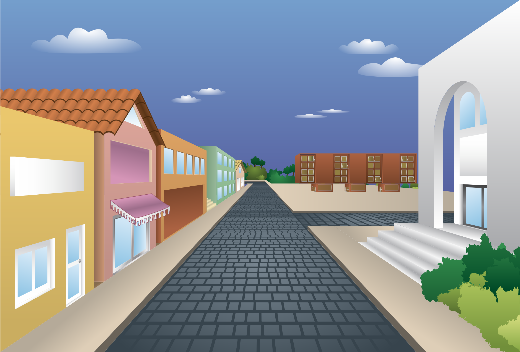 Voici les réponses.
une rue
Paris
Dans __________ il y a ___________;
parler
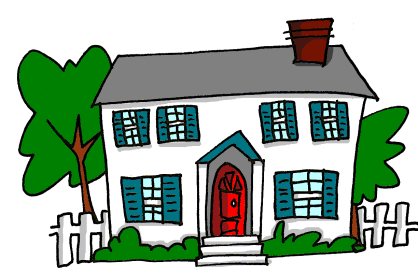 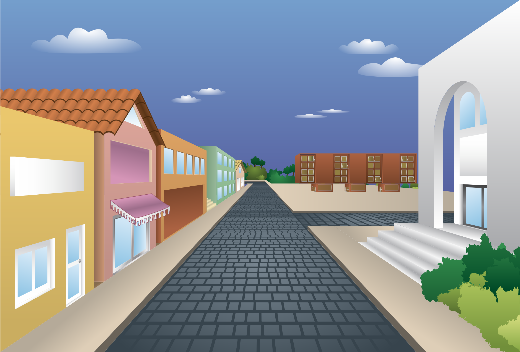 une maison
rue
Dans cette ___________ il y a _________________;
60
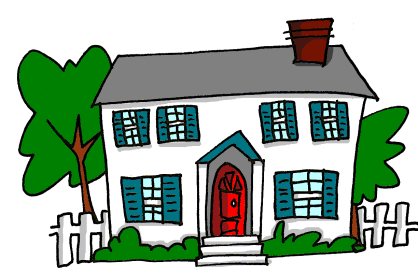 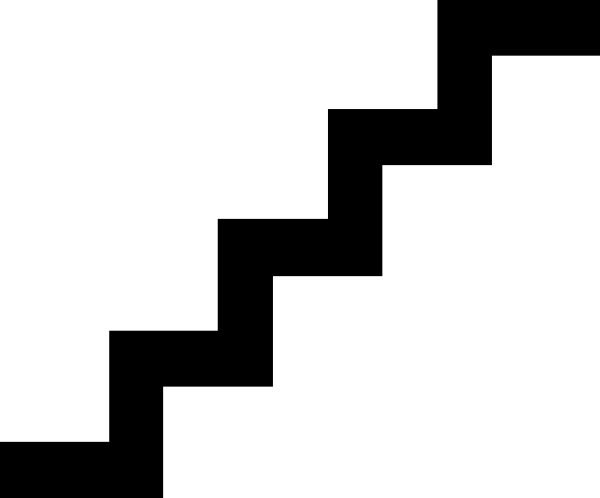 un escalier
maison
Dans cette ___________ il y a ________________;
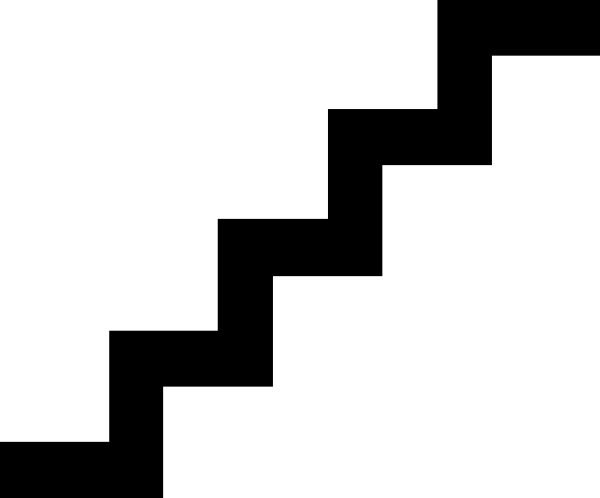 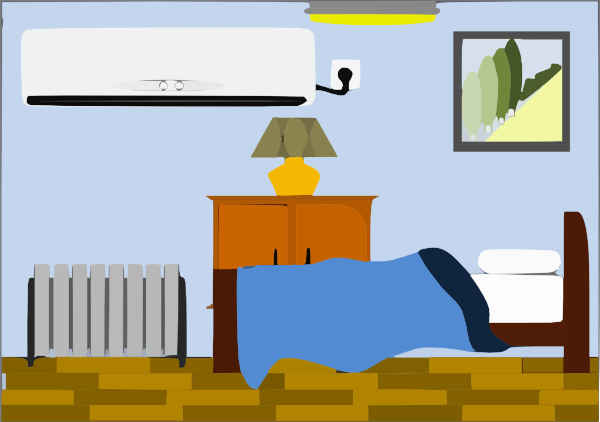 une chambre
escalier
Dans cet ____________ il y a __________________;
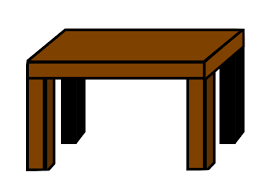 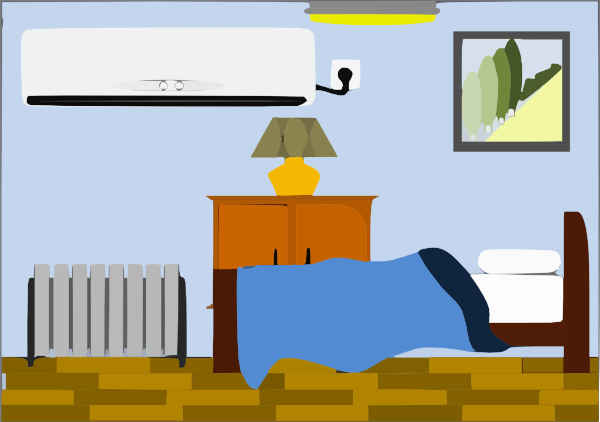 chambre
une table
Dans cette ___________ il y a ______________;
S
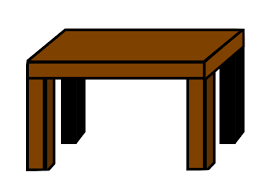 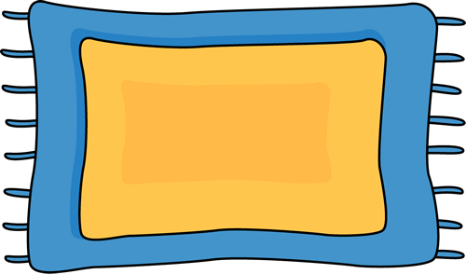 table
un tapis
Sur cette ___________ il y a _______________;
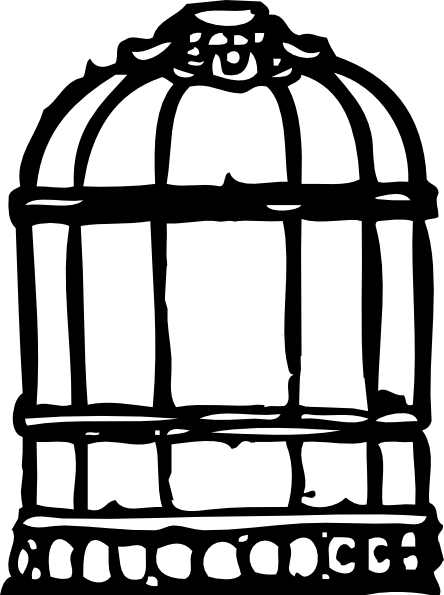 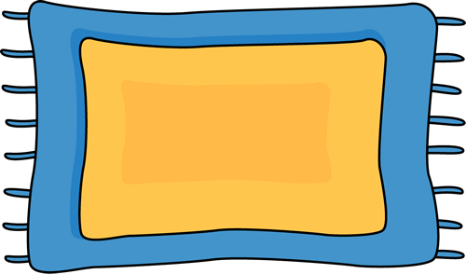 une cage
tapis
Sur ce ____________ il y a ____________;
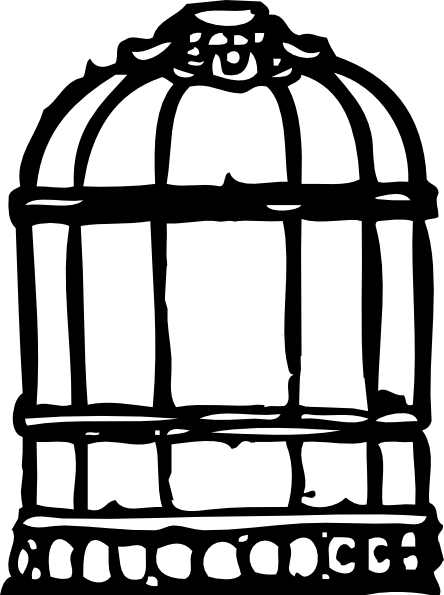 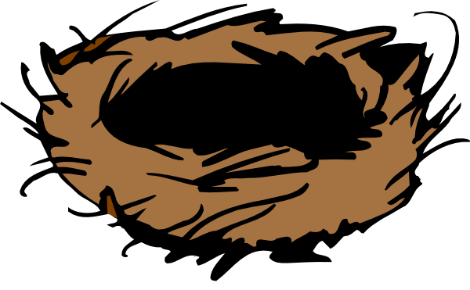 un nid
cage
Dans cette ____________ il y a ____________;
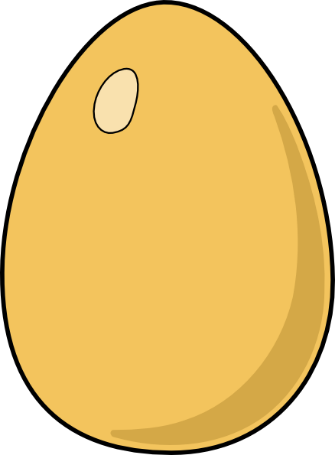 0
un œuf
nid
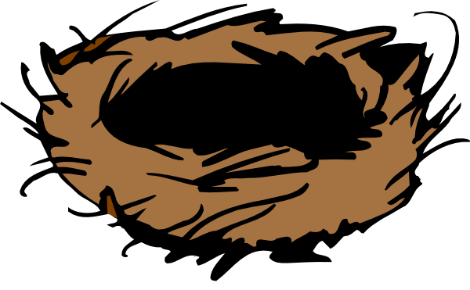 Dans ce__________il y a _______________;
le nid - nest
renverser – to overturn
le tapis – carpet
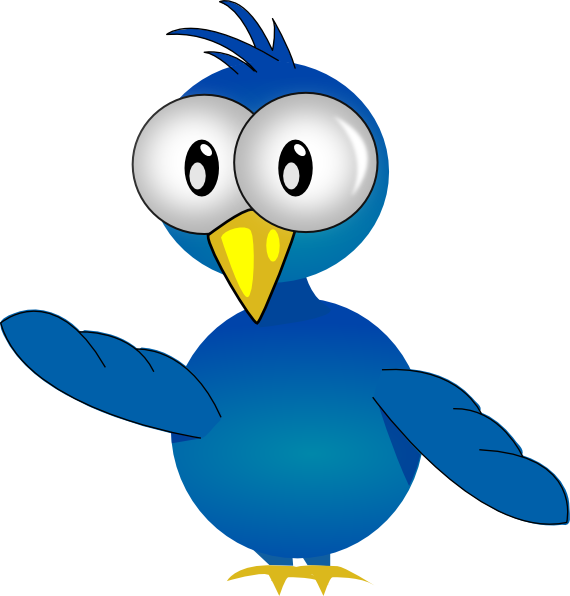 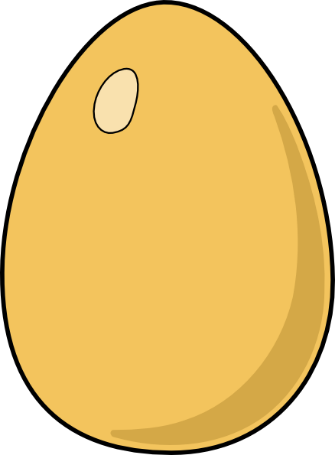 œuf
un oiseau
DÉBUT
Dans cet ___________ il y a ____________.
[Speaker Notes: Note: this activity repeats Follow up 3 but all pupils say all lines together, chorally, out loud.

Timing: 5 minutes 

Aim: to practise spoken recall of the words from the first half of the poem.

Procedure:1. Start the timer. All pupils read the poem aloud, chorally.
2. Click to reveal the answers.

Frequency of unknown words and cogates:nid [>5000] renverser [2079] tapis [3783]]

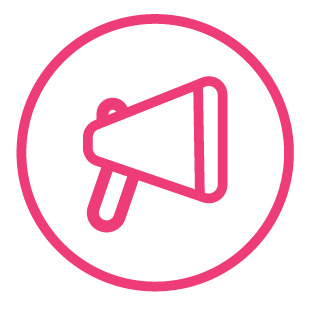 Écris en anglais. Can you get at least 15 points?
Follow up 5
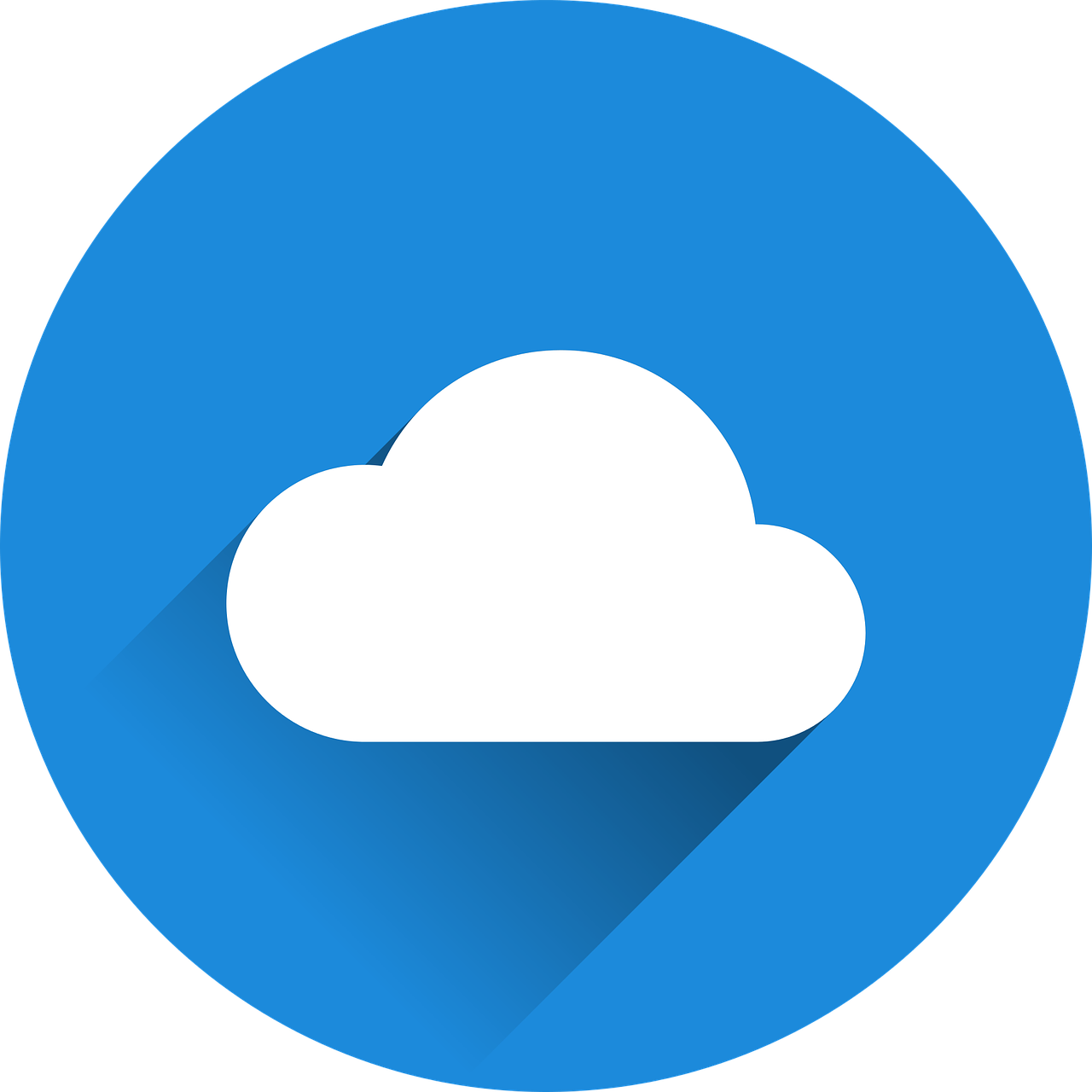 mots
vocabulaire
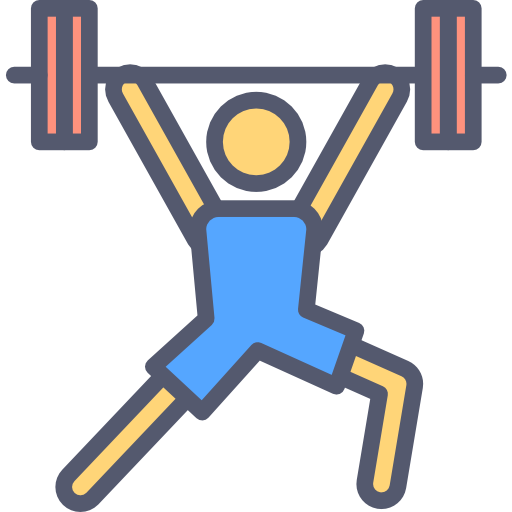 (the) pool
(the) stadium
(the) theatre
x3
near (to)
next to
far (from)
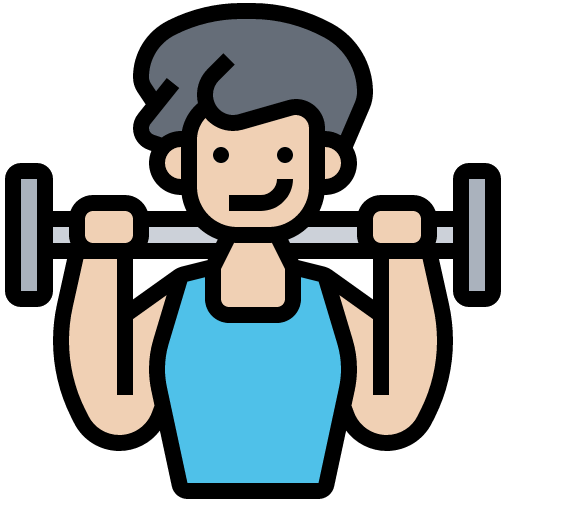 you want
he wants
(the) side
x2
to want
she wants
I want
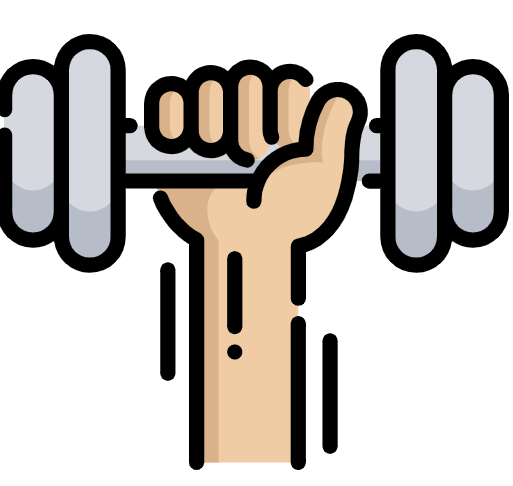 this, that (f)
this, that (m)
(the) bird
x1
what?
(the) staircase
(the) egg
[Speaker Notes: Timing: 5 minutes

Aim: to practise written comprehension of vocabulary.

Procedure:1. Give pupils a blank grid.  They fill in the English meanings of any of the words they know, trying to reach 15 points in total.2. Remind pupils that adjectives can refer to male or female persons and they should note this in their translations. E.g. pleased (f), short (m).

Note:The most recently learnt and practised words are pink, words from the previous week are green and those from week 1 are blue, thus more points are awarded for them, to recognise that memories fade and more effort (heavy lifting!) is needed to retrieve them.]

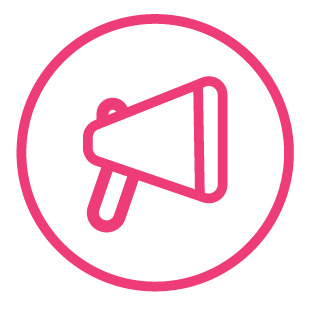 Follow up 5
Écris en français. Can you get at least 15 points?
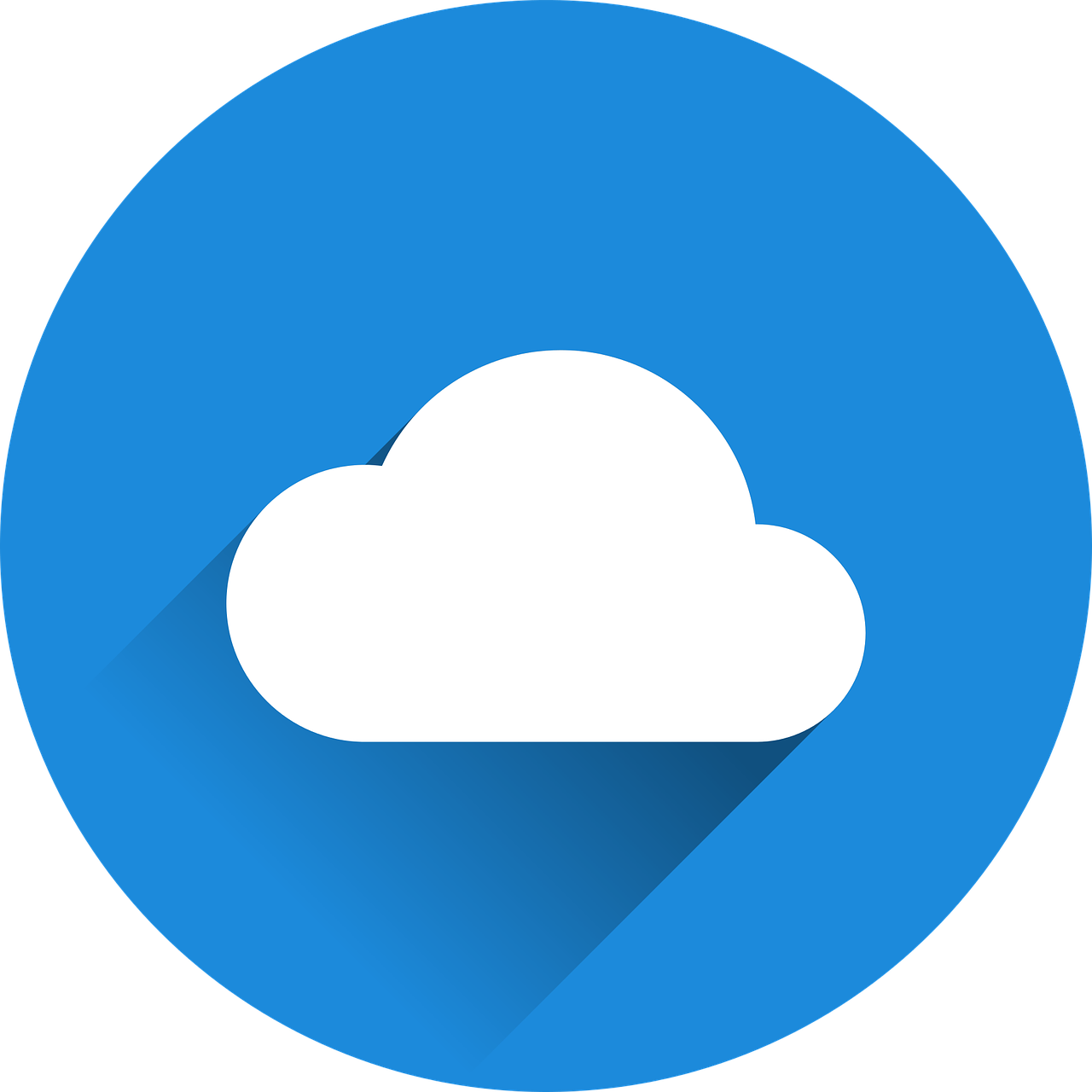 mots
vocabulaire
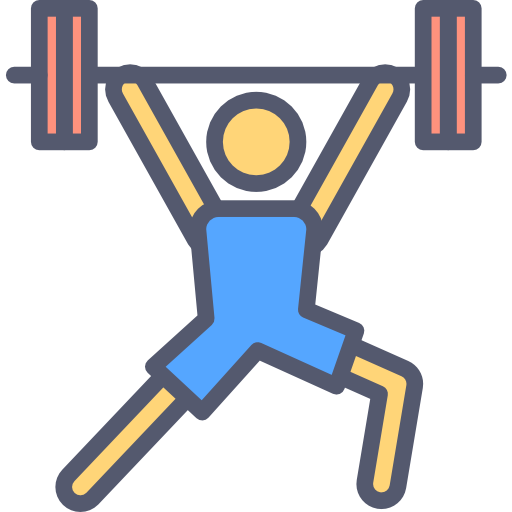 loin (de)
le stade
à côté de
x3
la piscine
près (de)
le théâtre
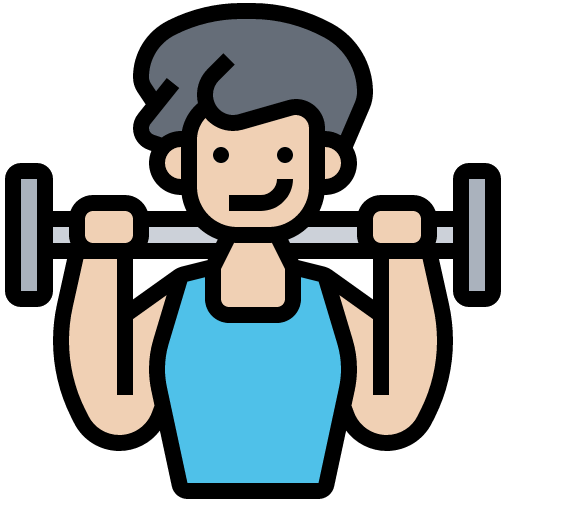 elle veut
le côté
il veux
x2
je veux
tu veux
vouloir
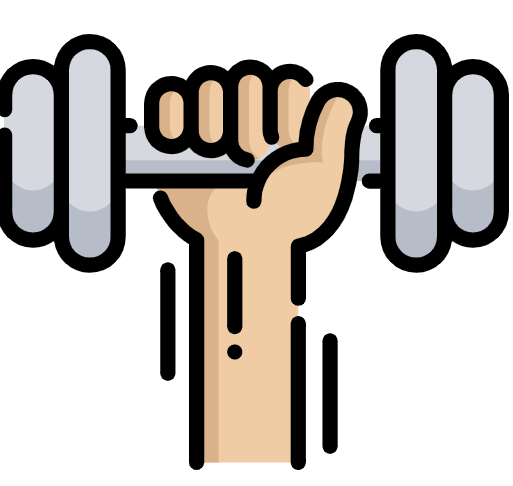 quoi ?
l’œuf
cette
x1
l’oiseau
ce, cet, c’
l’escalier
[Speaker Notes: Timing: 5 minutes

Aim: to practise written comprehension of vocabulary from week 1, last week and this week.

Procedure:1. Give pupils a blank grid.  They fill in the English meanings of any of the words they know, trying to reach 15 points in total.2. Remind pupils that adjectives can refer to male or female persons and they should note this in their translations. E.g. pleased (f), short (m).

Note:The most recently learnt and practised words are pink, words from the previous week are green and those from week 1 are blue, thus more points are awarded for them, to recognise that memories fade and more effort (heavy lifting!) is needed to retrieve them.]

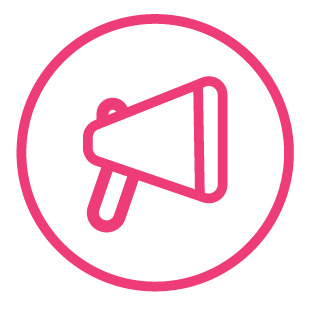 Écris en anglais. Can you get at least 15 points?
Follow up 5
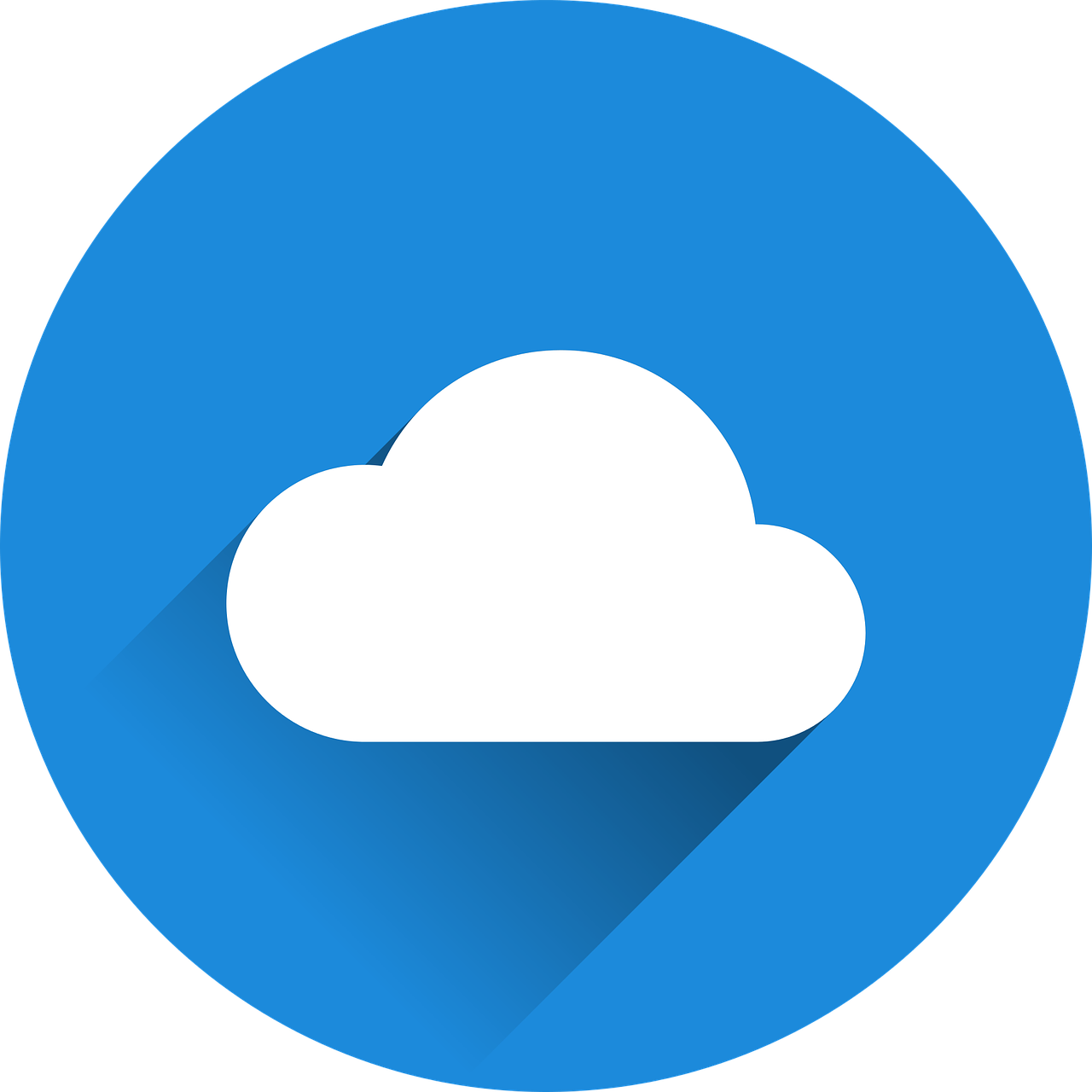 mots
vocabulaire
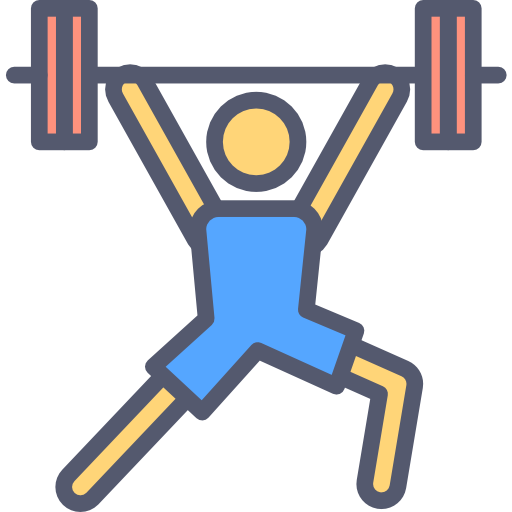 x3
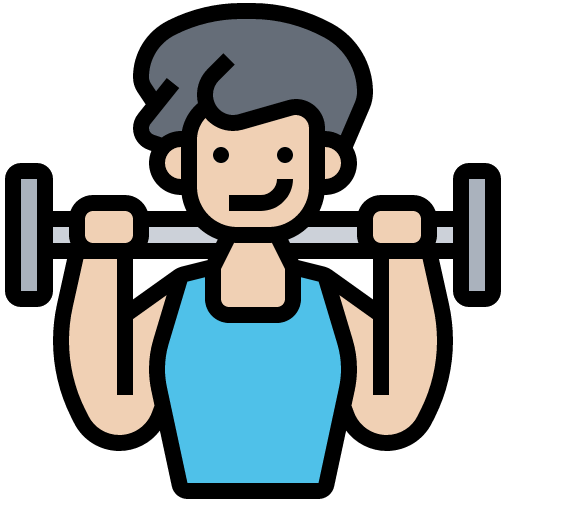 x2
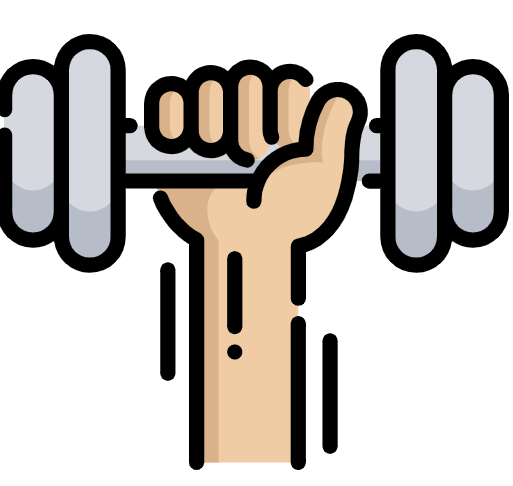 x1
[Speaker Notes: HANDOUT]

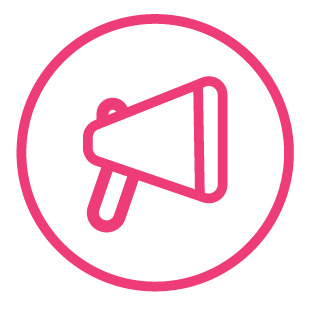 Follow up 5
Écris en français. Can you get at least 15 points?
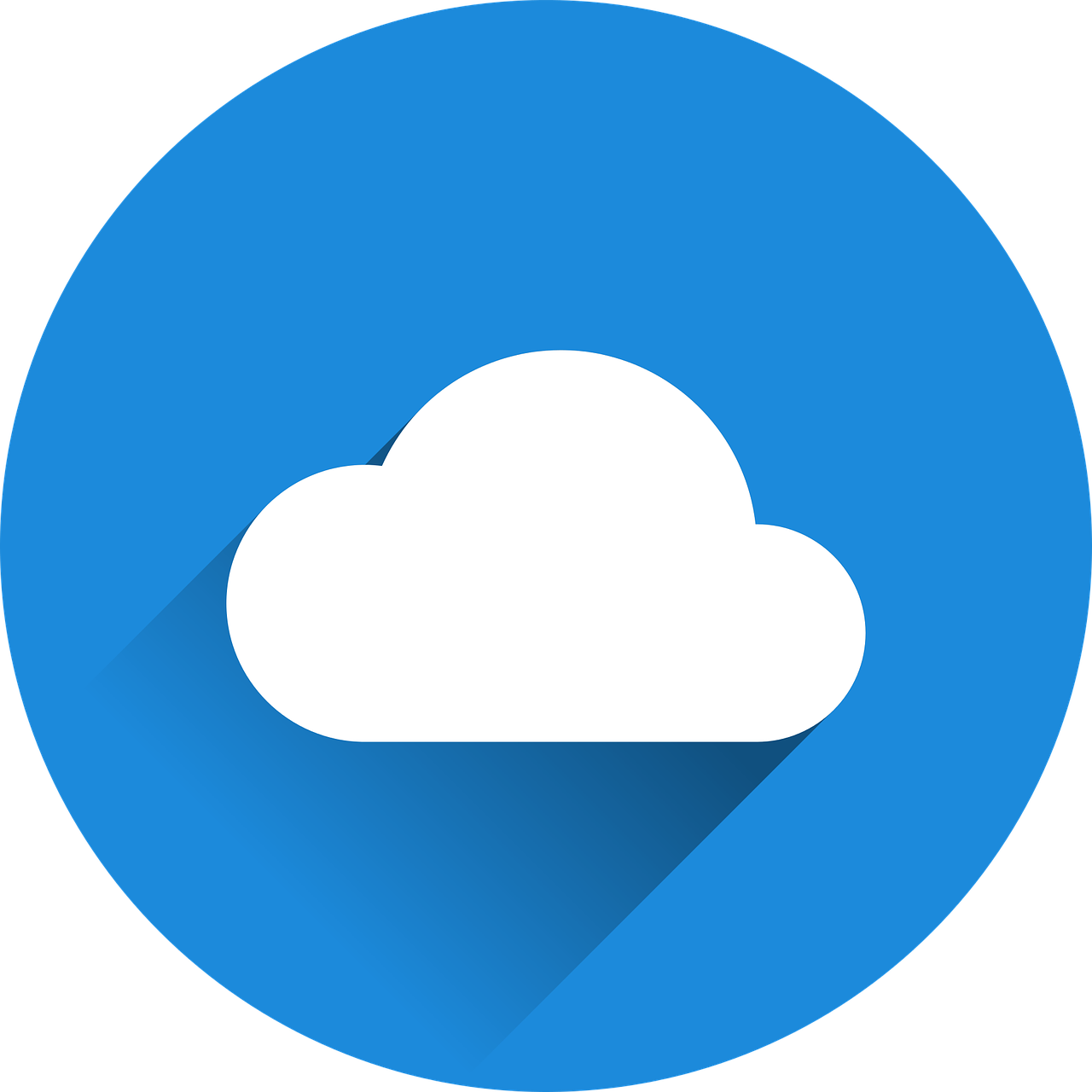 mots
vocabulaire
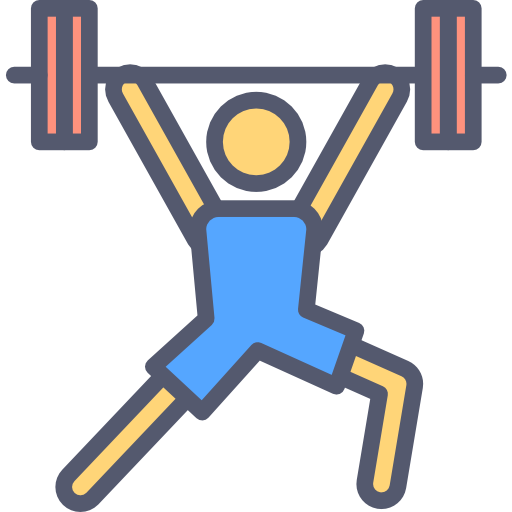 x3
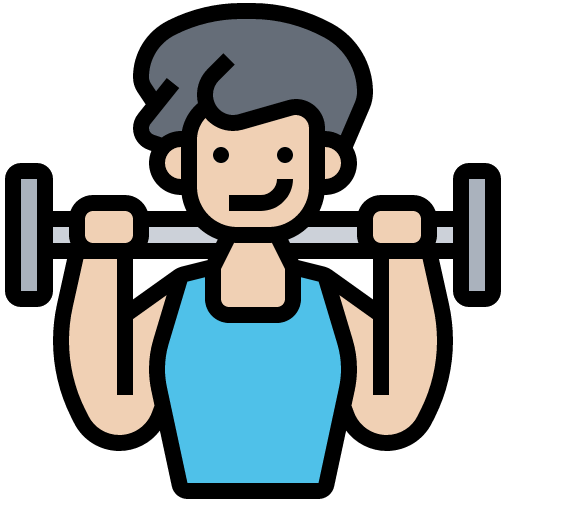 x2
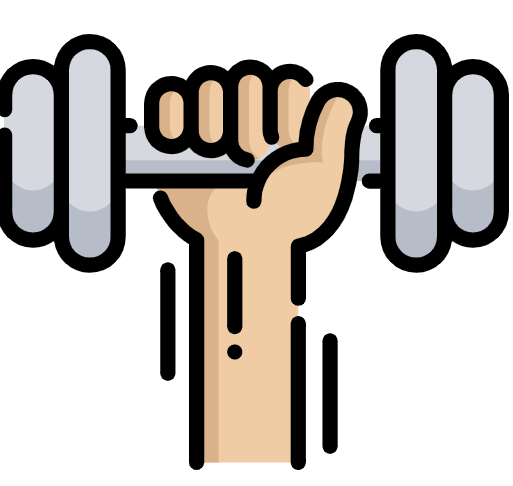 x1
[Speaker Notes: HANDOUT]
cards
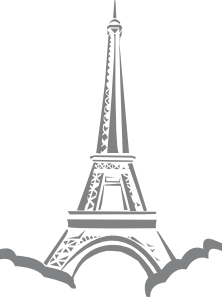 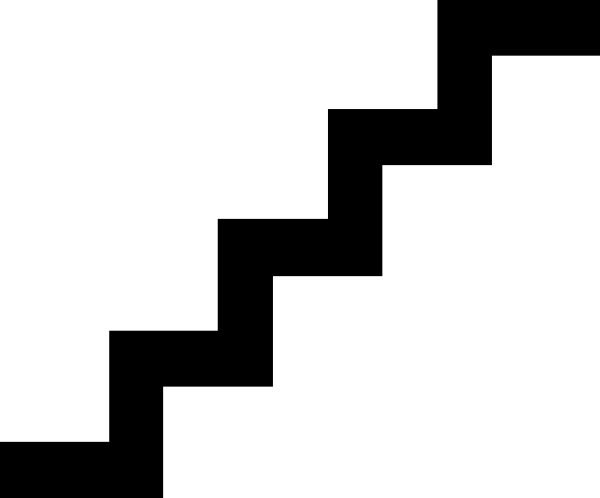 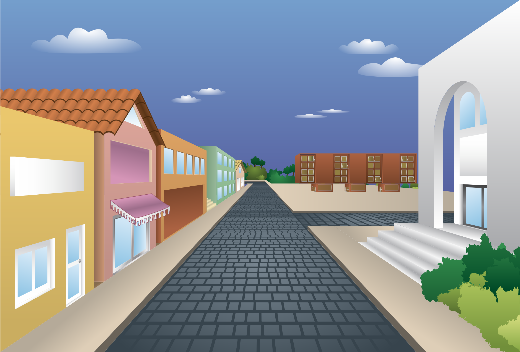 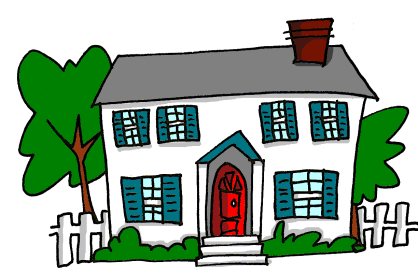 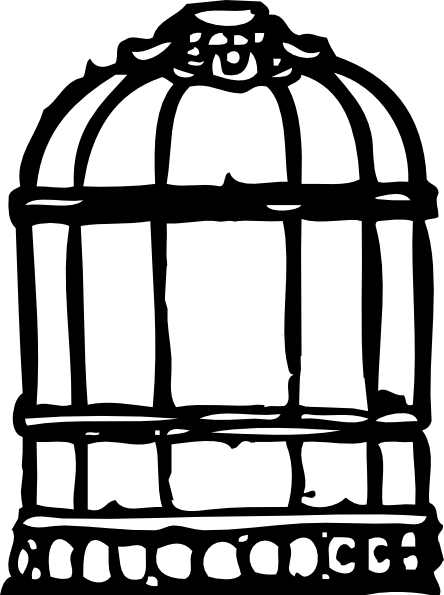 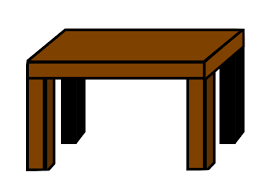 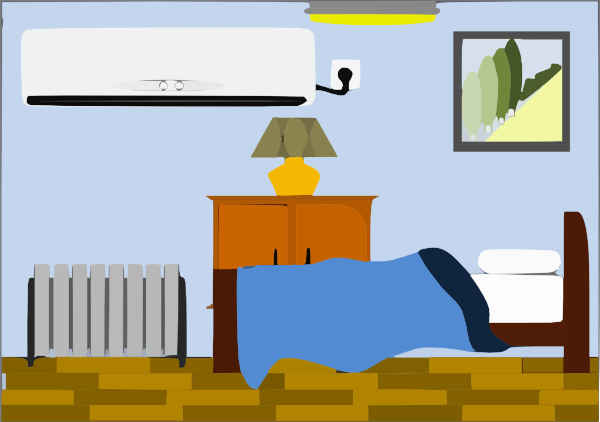 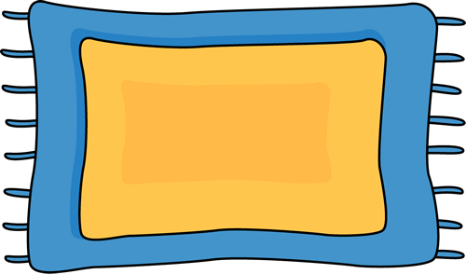 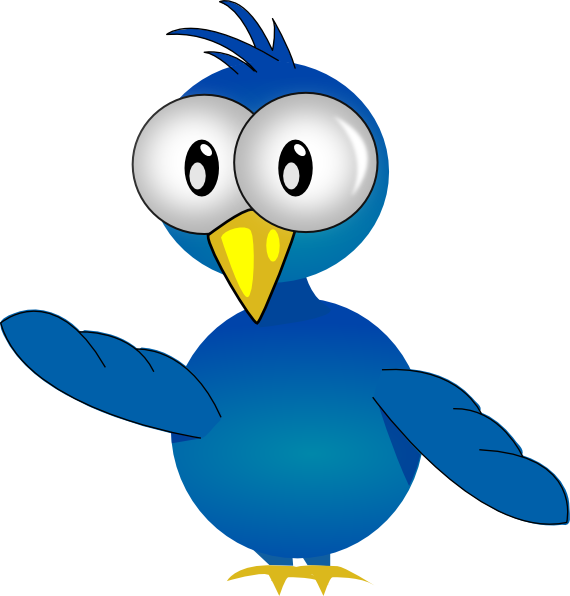 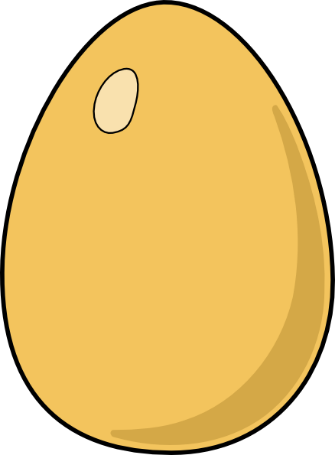 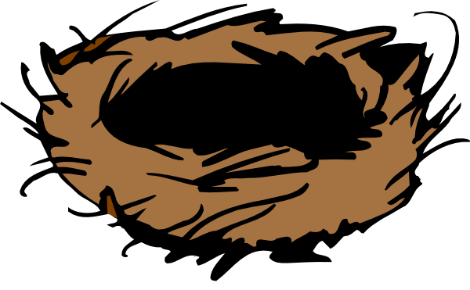 [Speaker Notes: Cards for Follow up 2]